Técnica: Sí… y además
Propósito: Generar ideas enriquecidas.
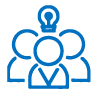 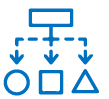 Participantes
Metodología
Participantes: 3 a 10
Persona facilitadora: 1 por cada 10 participantes
Previo a la actividad:
Definir cuál es el objetivo de la generación de ideas; qué es lo que se quiere lograr con ellas. 
Es posible que ya se tengan previamente algunas ideas o propuestas como puntos de partida para enriquecer. 
Definir la cantidad de “rondas” o ideas enriquecidas. 
Definir si la actividad se trabajará generando ideas individualmente o en equipo.
Sesión con el grupo de participantes:
Comunicar al grupo el objetivo de la sesión o actividad y evaluar que el grupo comprende el propósito. 
Compartir al grupo el listado que se generó con las ideas o propuestas de partida  (o bien, solicitar que cada participante genere de manera libre cierto número de ideas o propuestas con respecto al reto o problema a resolver).
Indicar que para cada una de las ideas deberán complementarlos con la frase “Sí y además…”. A partir de esta frase se genera una idea enriquecida. Es decir, la idea principal permanece, pero la siguiente idea enriquece a la anterior y así sucesivamente.
Materiales
Tiempo 
sugerido
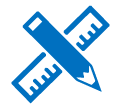 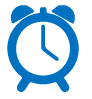 Lápiz o pluma (si se desea imprimir el formato)
Plantilla de trabajo de la técnica: Sí y además
15 minutos
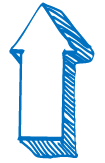 Técnica: Sí… y además
Propósito: Generar ideas enriquecidas.
HOJA DE PLANEACIÓN
Reto o problema a resolver: 
Defina, en forma de pregunta, cuál será el reto o problemática a resolver.
Resultados esperados: 
Escriba qué espera durante y al término de la sesión para que tenga esto presente y pueda orientar o guiar al grupo de participantes.
Lista de materiales a utilizar: 
Enliste los materiales que requerirá para la sesión.
Lista de participantes
Enliste a las y los participantes para asegurar que tiene claridad de la densidad del grupo.   Si se trabajará en equipos puede agrupar previamente los equipos.
Agenda general
Defina una agenda general de la sesión para llevar un buen control del tiempo. Verifique el tiempo requerido considerando la cantidad de participantes y número de rondas que deberán realizarse de acuerdo con la dinámica de esta técnica.
Técnica: Sí… y además
Propósito: Generar ideas enriquecidas.
HOJA CON INDICACIONES DEL LLENADO
Nota: Añada la cantidad de filas necesarias de acuerdo con la cantidad de ideas a enriquecer. Añada o elimine columnas “Sí…y además” de acuerdo con la cantidad de ideas enriquecidas o rondas definidas.
Técnica: Sí… y además
Propósito: Generar ideas enriquecidas.
HOJA DE TRABAJO